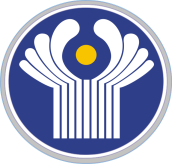 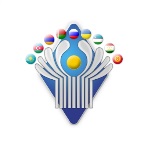 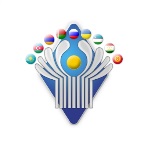 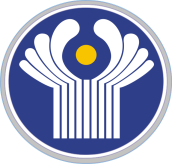 Рассмотрение органами СНГ в 2018-2019 годах документов, подготовленных Комиссией
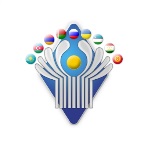 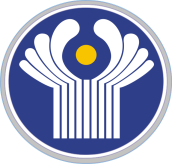 Планы рассмотрения органами СНГ в 2020 году документов, подготовленных Комиссией